Cracking codes
(Y7)
(1)
resolve.edu.au
Mathematical modelling
(2)
resolve.edu.au
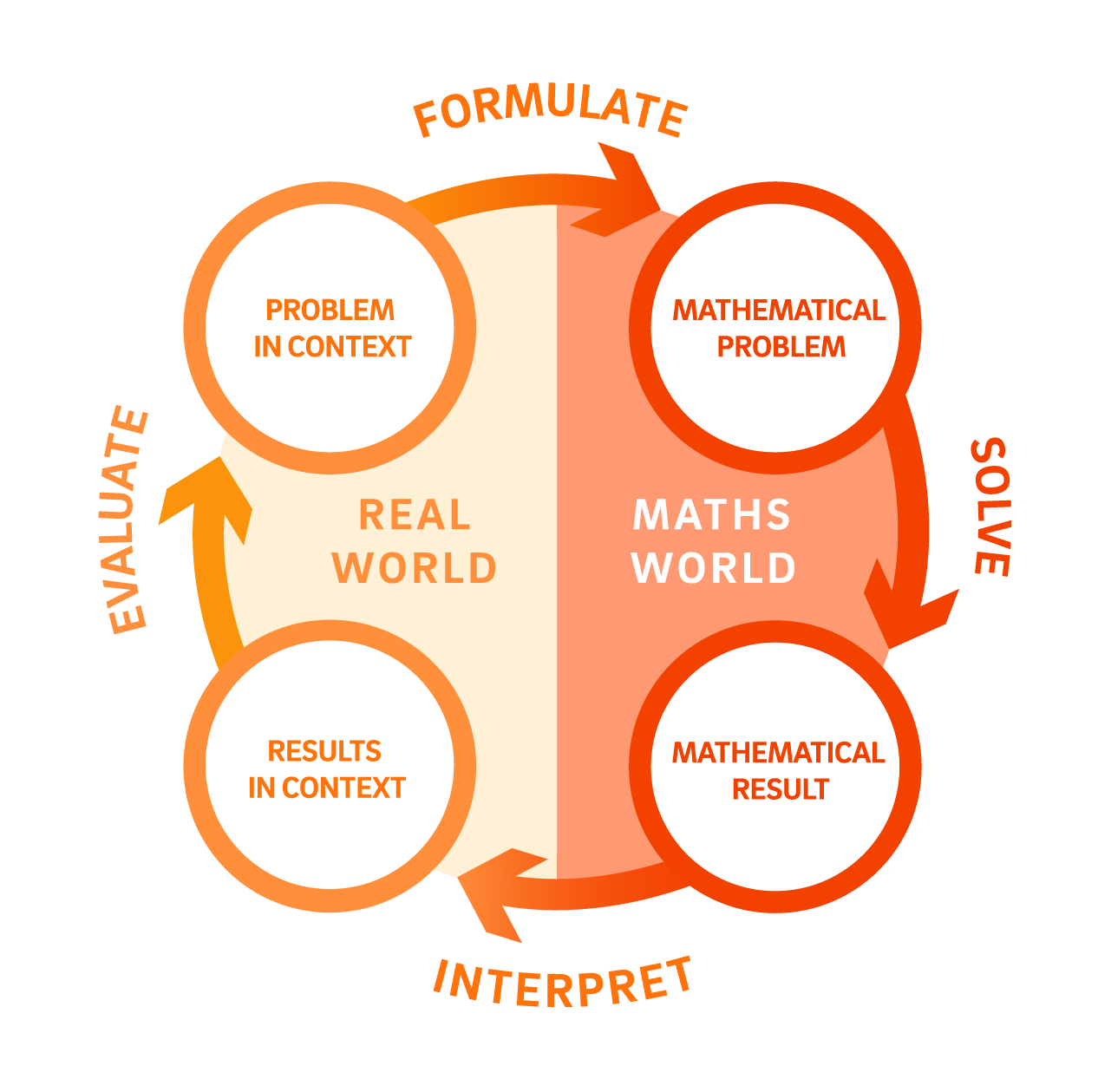 (3)
resolve.edu.au
Frequency analysis
(4)
resolve.edu.au
Frequency analysis 1
Analysis of newspapers and novels, with a total sample of 100 362 alphabetic characters.
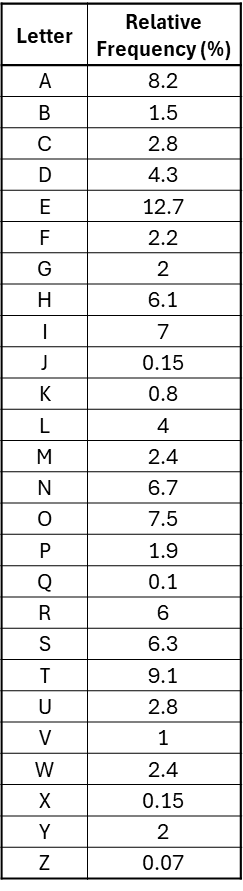 Beker, H. & Piper, F. (1982). Cipher Systems: The protection of communication. Northwood.
(5)
resolve.edu.au
Frequency analysis 2
Analysis of Google Books database, with a total sample of 3 563 505 777 820 alphabetic characters.
Norvig, P. (2012). English Letter Frequency Counts: Mayzner Revisited or ETAOIN SRHLDCU- https://norvig.com/mayzner.html
(6)
resolve.edu.au
Comparing the two frequency analyses
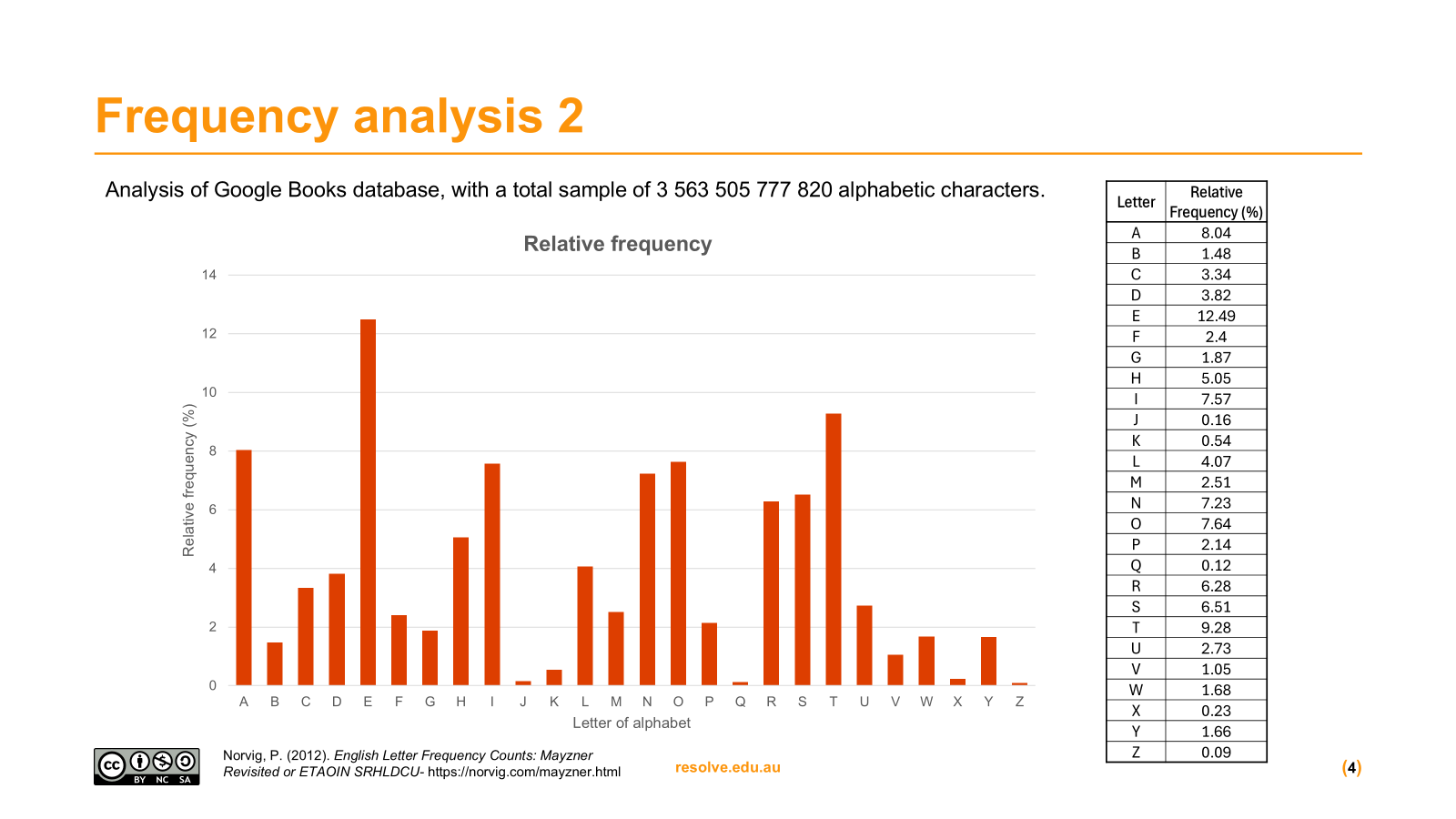 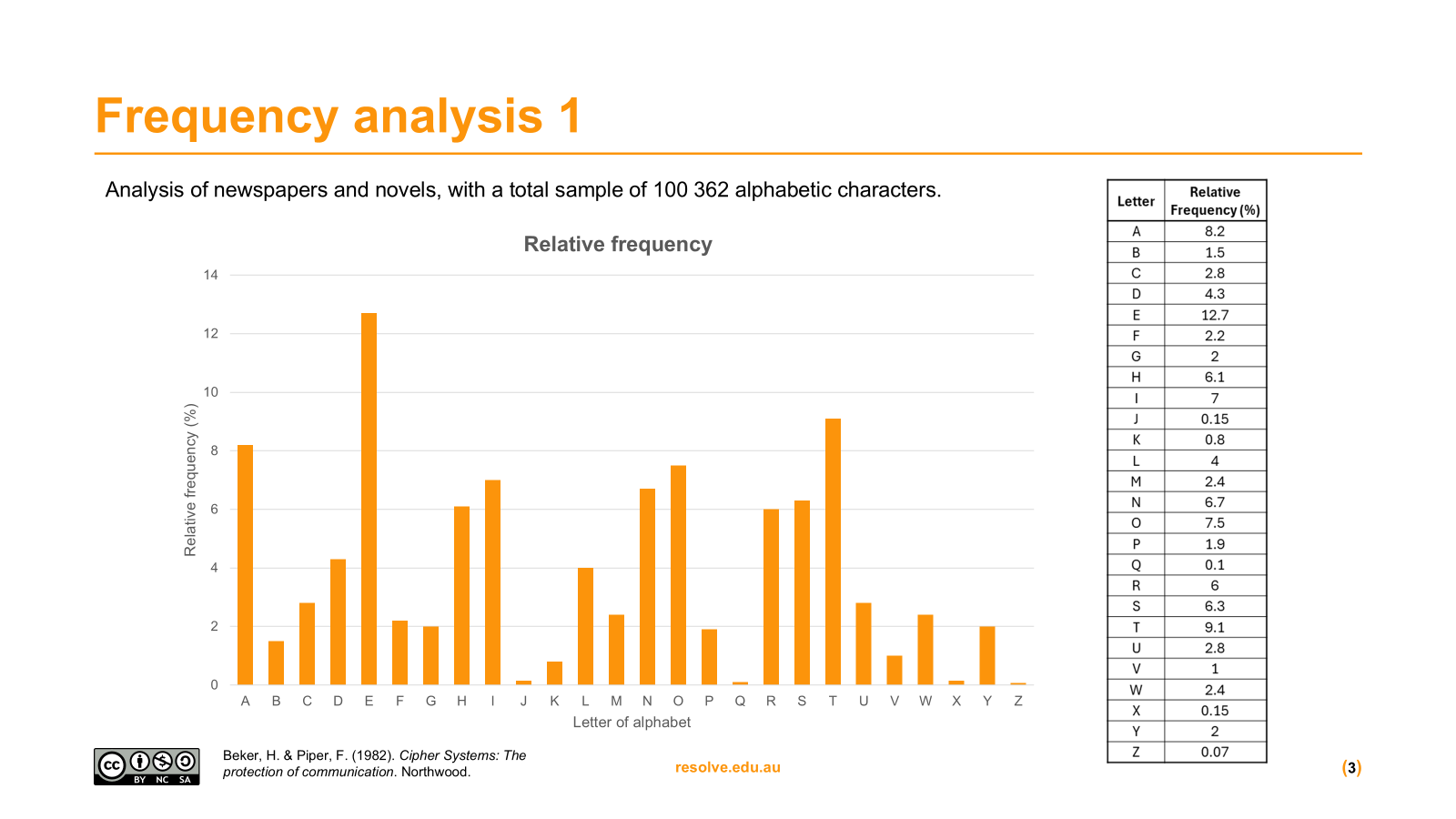 (7)
resolve.edu.au
Mathematical modelling
(8)
resolve.edu.au
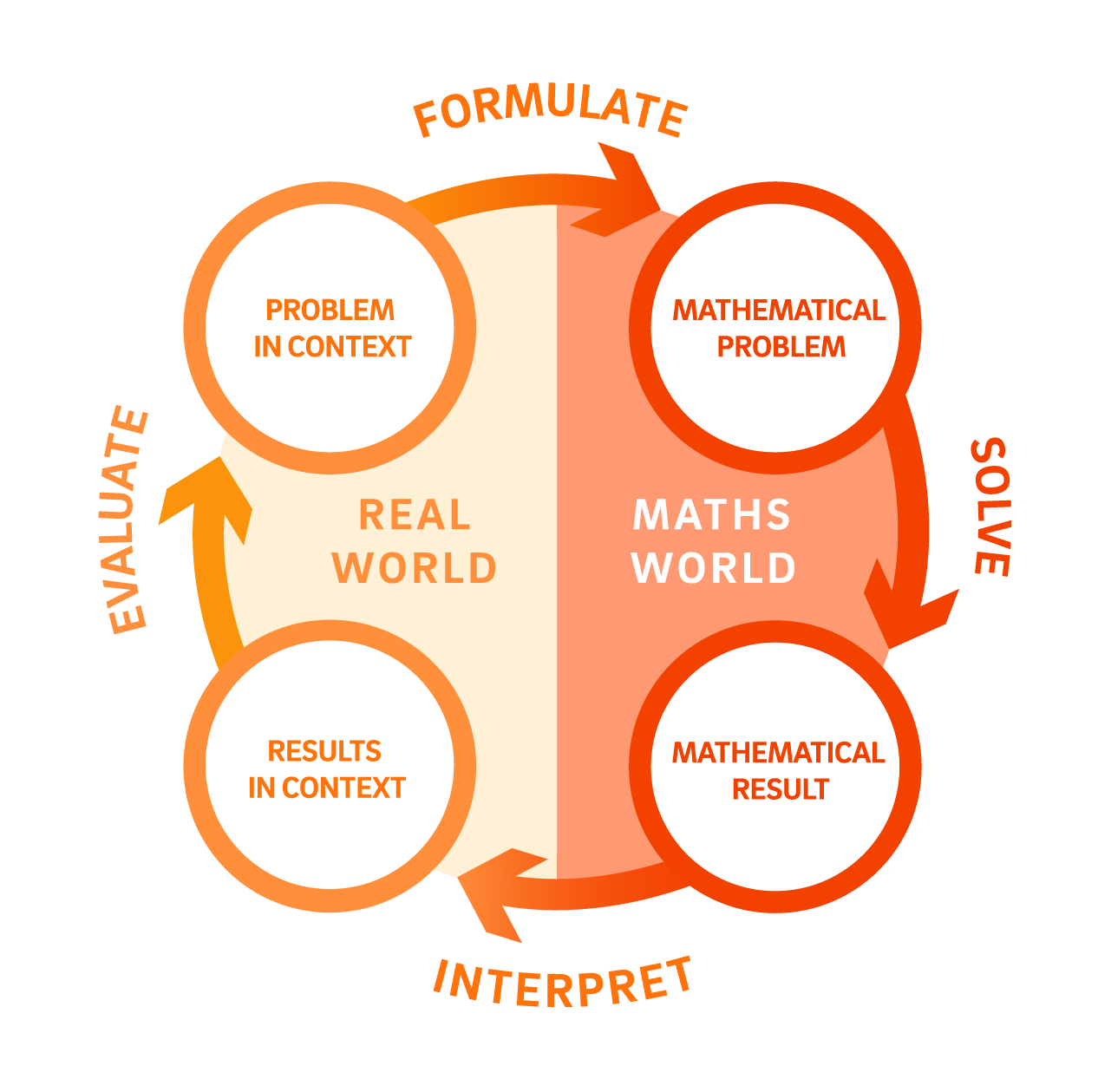 (9)
resolve.edu.au